СП «Детский сад №2» ГБОУ ООШ № 2 г.о. Октябрьск Самарской области
Уголок «Эколята – Дошколята»
(Методическое пособие)
  «Экотур «Эколяндия»



Автор – составитель:
Шишигина Н.В
.воспитатель,
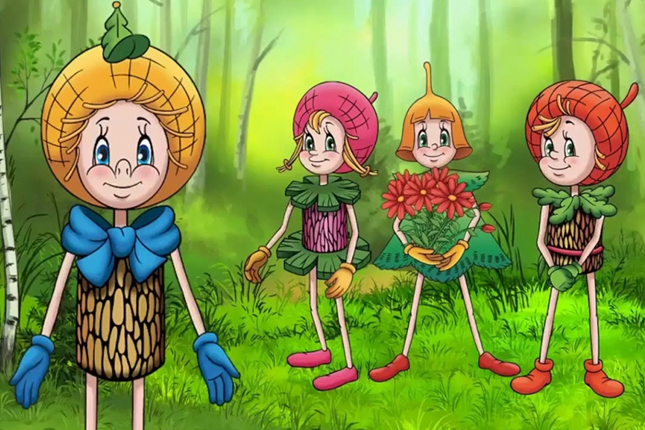 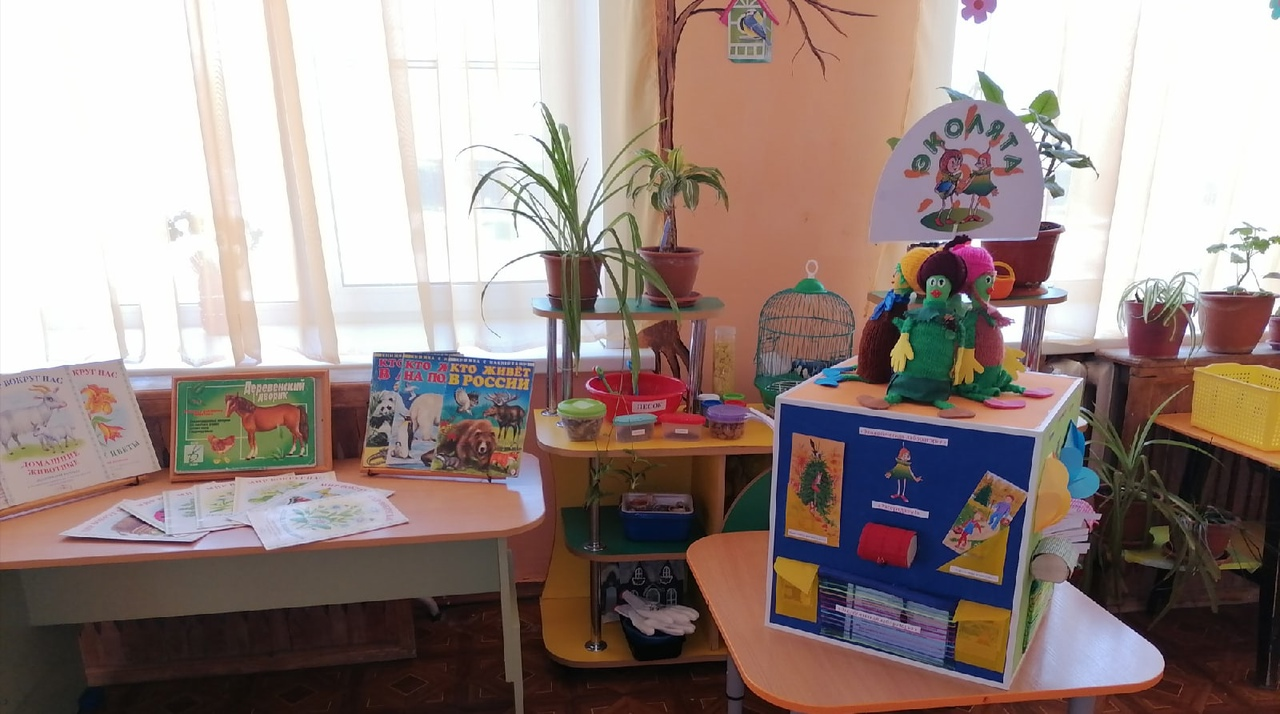 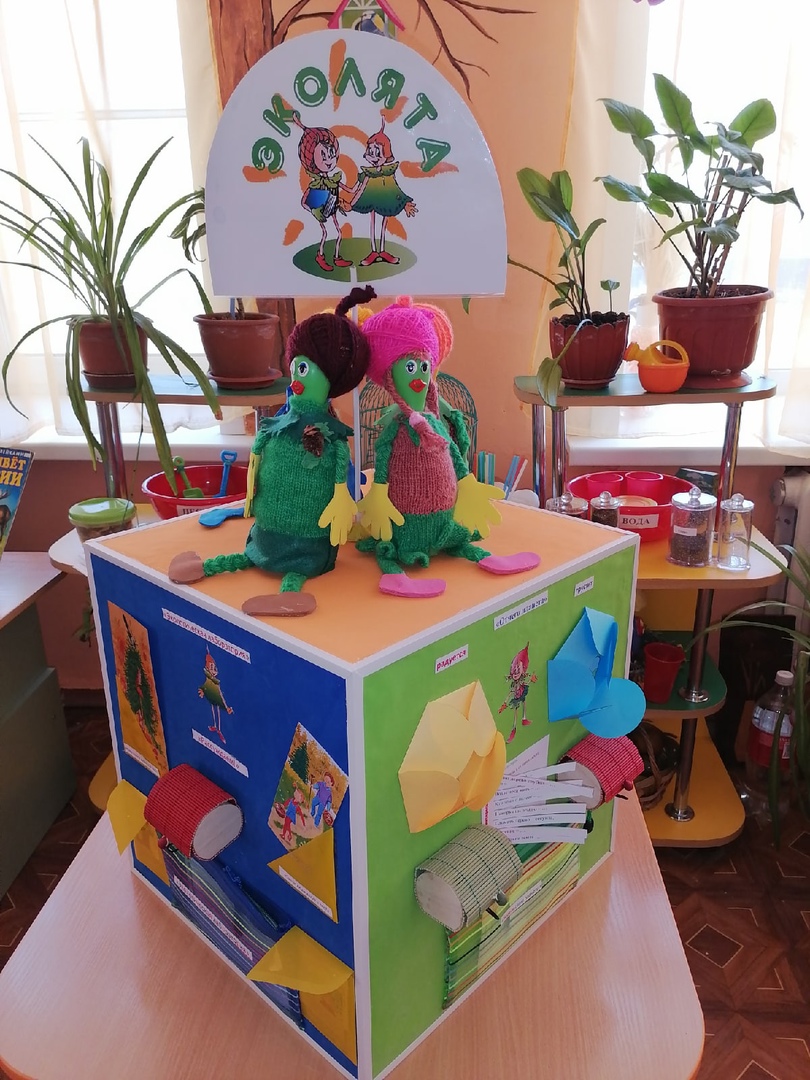 Методическое пособие «Экотур  «Эколяндия»  изготовлено по инициативе и интересам детей совместно с педагогами. Его можно использовать как в совместной, так и в самостоятельной деятельности дошкольников. Оно обновляется по сезонам, тематическим неделям,  интересам и возрастными особенностями  детей. Пособие соответствует требованиям ФГОС ДО  и  СанПиН. Дети имеют свободный доступ к нему.Цель: Формирование системы знаний детей дошкольного возраста об экологии и правилах поведения в лесу.Задачи:Образовательные:- Расширять и систематизировать знания детей о природе;- Познакомить с правилами поведения в природе;- Формировать интерес к проблеме охраны природы.Развивающие:- Развивать умение сравнивать, анализировать, обобщать, устанавливать причинно-следственные связи;- Обогащать словарь, развивать связную речь, интерес к художественному слову;- Развивать познавательный интерес детей.Воспитательные:- Воспитывать культуру поведения в лесу, внимание, интерес и любовь к природе, заботливое отношение к животным, птицам.Пособие имеет форму куба. Материал с развивающими занятиями и играми расположен на четырех его сторонах.  На каждой стороне «Эколята» помогают детям познавать окружающий мир, полюбить природу родного края, оберегать и заботиться о природных диковинах, занесенных в Красную книгу, формировать бережное отношение к природе.
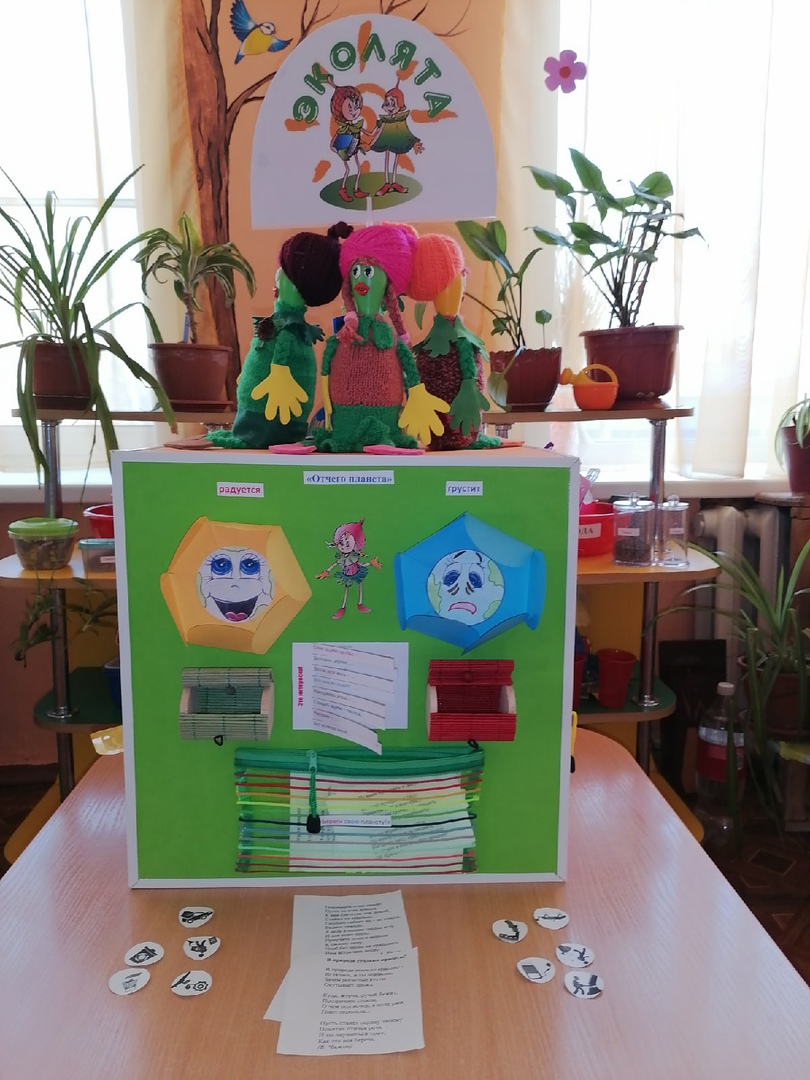 Игры от Умницы
Дидактическая игра «Отчего планета радуется и грустит»
Цель игры: формировать представления детей дошкольного возраста об источниках возникновения мусора, о влиянии отходов на окружающую среду и здоровье человека, учить находить соответствующие картинки по смыслу.
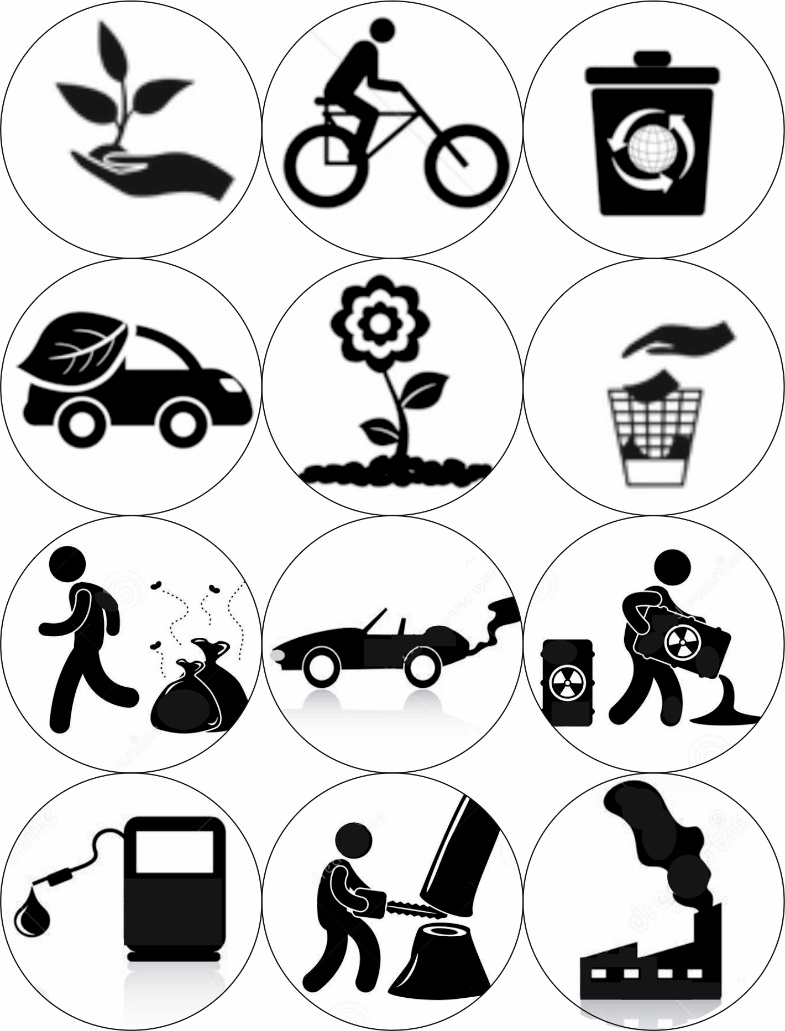 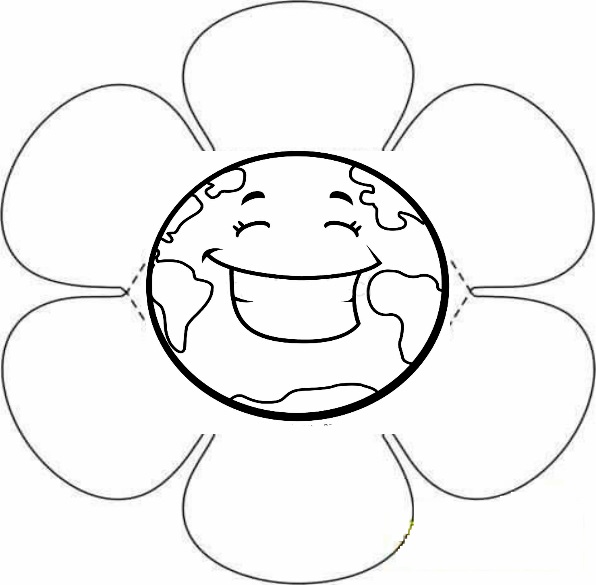 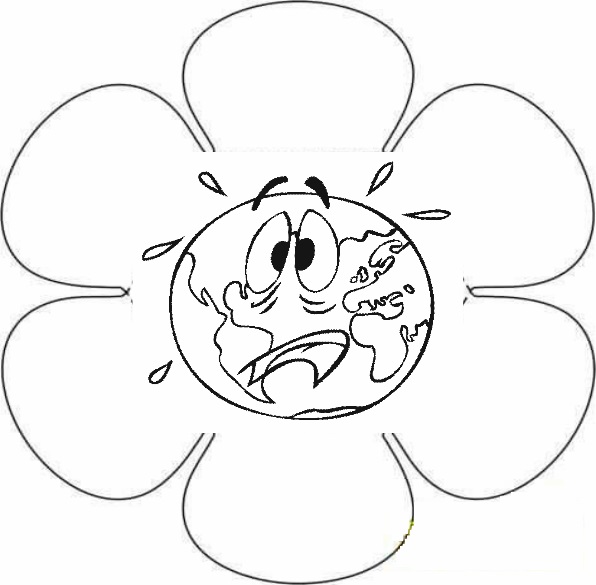 Дидактическая игра «Закончи пословицу»
Цель игры: Расширять знания детей о пословицах, логическое мышление, словарный запас. Продолжать знакомить детей с устным народным творчеством. Формировать экологическую культуру.
«Береги свою планету»
Стихи о природе
Цель: Формировать у детей чувства сопричастности ко всему живому, гуманного отношения к окружающей среде и стремления проявлять заботу о сохранении природы.

      Всем известно, что жуки                                      Любуйтесь цветами, не рвите,
      Жужжат с досады и тоски,                                   Для красоты вы их сохраните.
      Но в кругу друзей жуки                                        Вьются пчелы над петуньей синей,
      Чудаки и добряки.                                                 Голубь набирает высоту.
      Я дружу с одним жуком,                                       Человек становится красивей,
      Я с ним третий год знаком.                                  Если рядом видит красоту.
      Это счастье, если жук                                            М. Агашина
      И тебе не враг, а друг!
      К. Забойский                   Все-все на свете, На свете нужны!
              И мошки не меньше нужны, чем слоны.
        Нельзя обойтись без чудищ нелепых
             И даже без хищников злых и свирепых.
                Нужны все на свете! Нужны все подряд –
                                                 Кто делает мед и кто делает яд.
   Плохие дела у кошки без мышки,
               У мышки без кошки не лучше делишки.
            Да! Если мы с кем-то не очень дружны,
                             Мы все-таки очень друг другу нужны. Б. Заходер
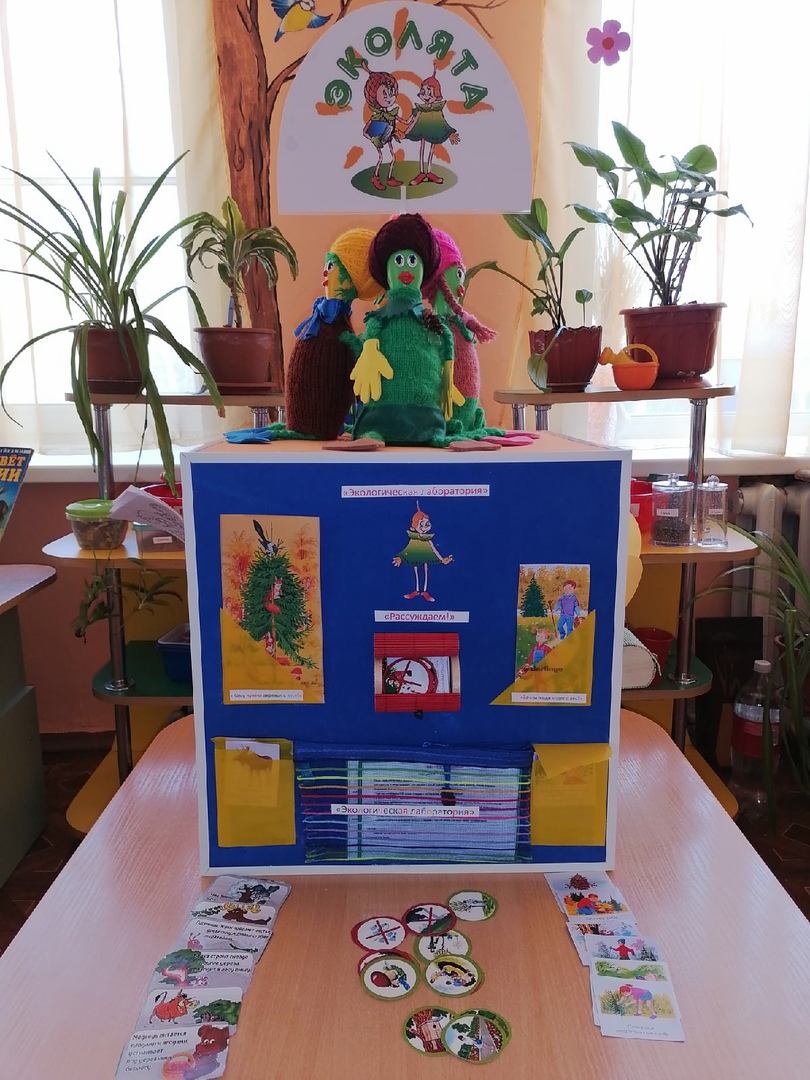 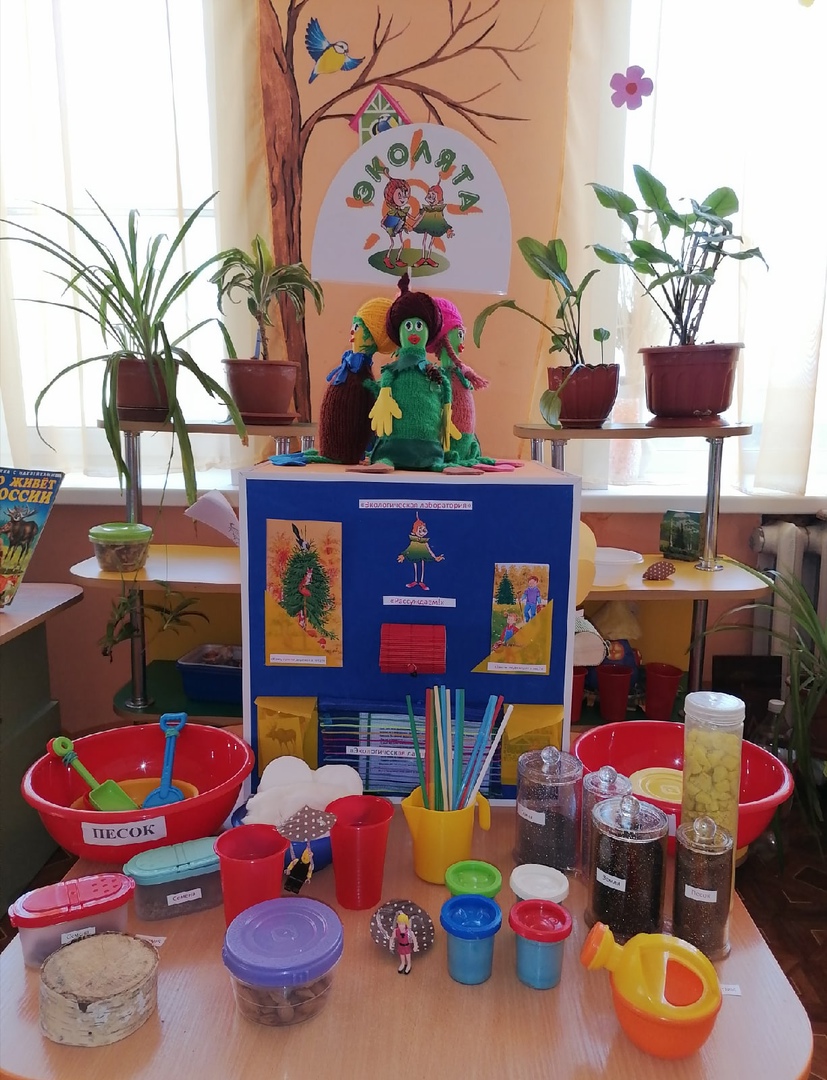 Рассуждаем и экспериментируем 
с Елочкой
«Рассуждаем»
Цель: Формировать знания детей о жизнедеятельности животных и птиц. Развивать логическое мышление и внимание у детей.  Учить рассуждать, высказывать свои мысли.
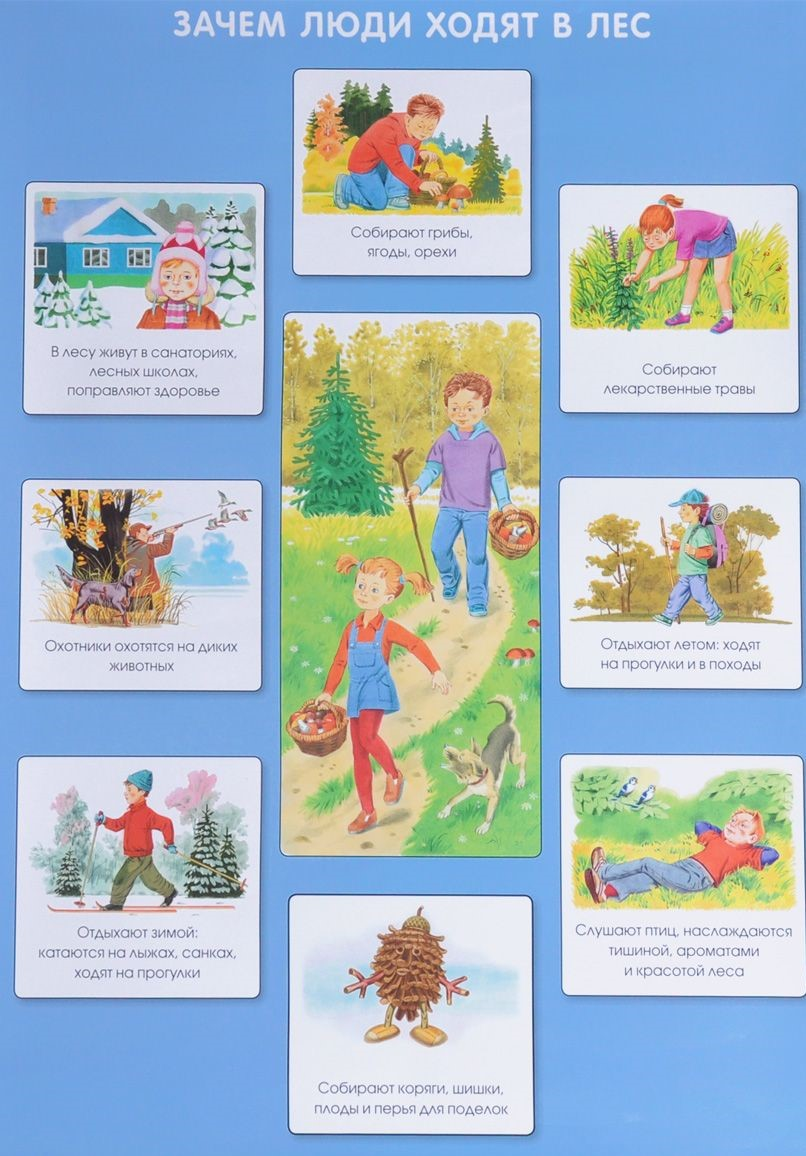 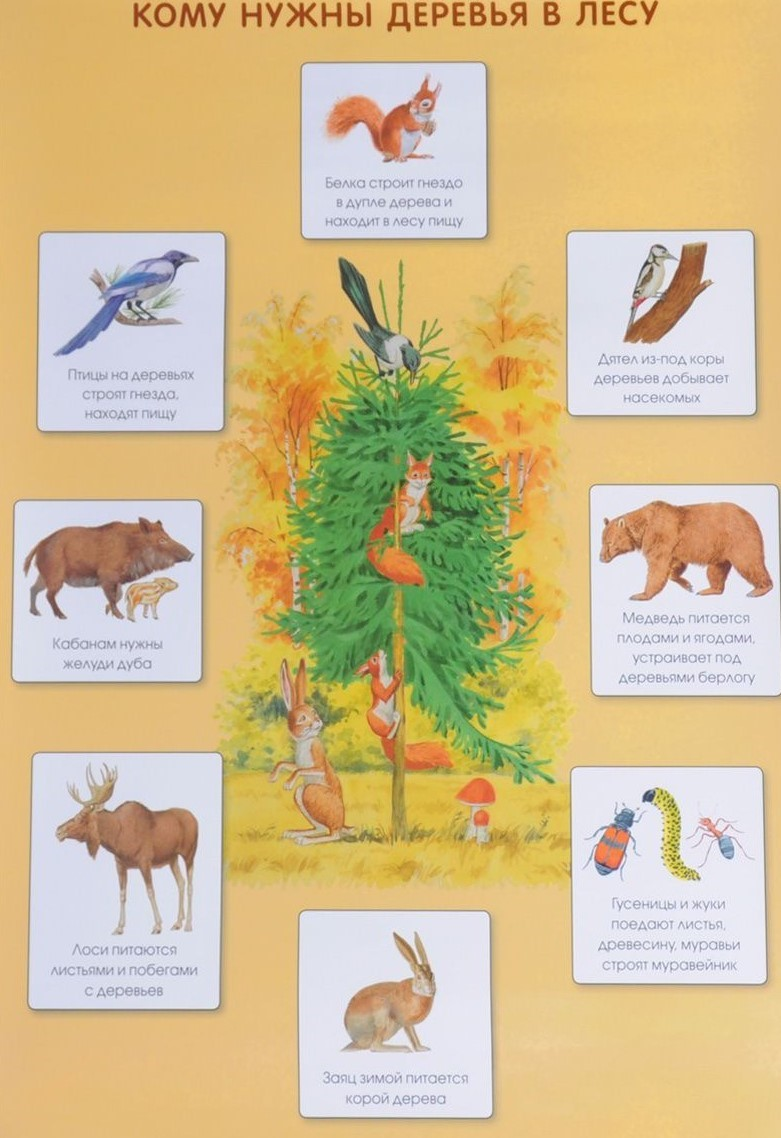 «Экологическая лаборатория»
Цель: формирование у дошкольников экологических знаний через экспериментальную деятельность.
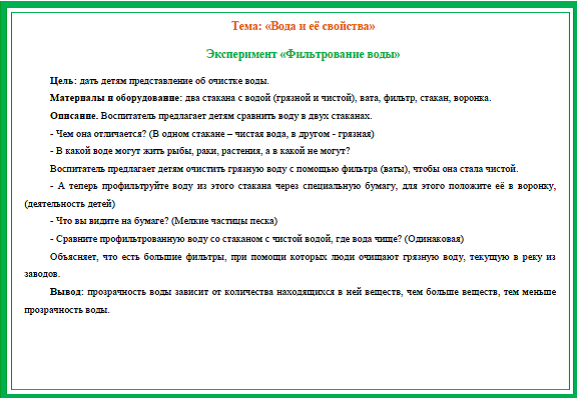 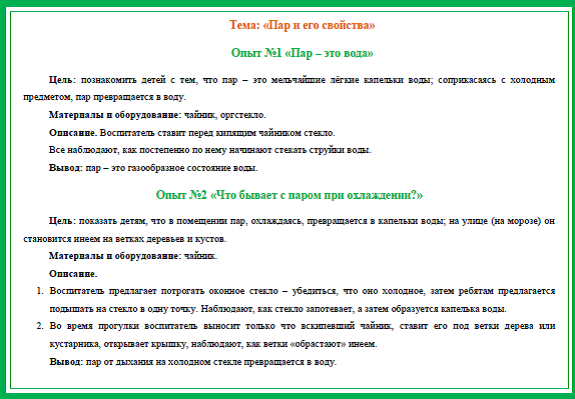 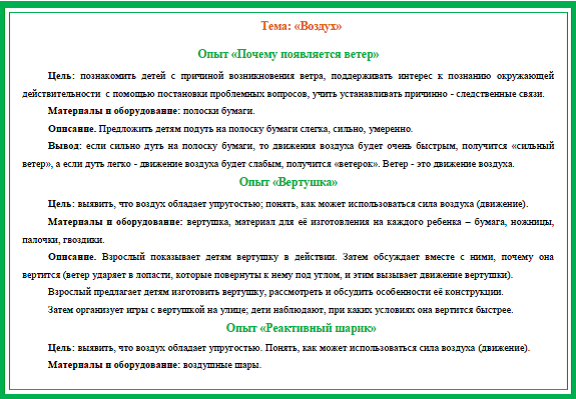 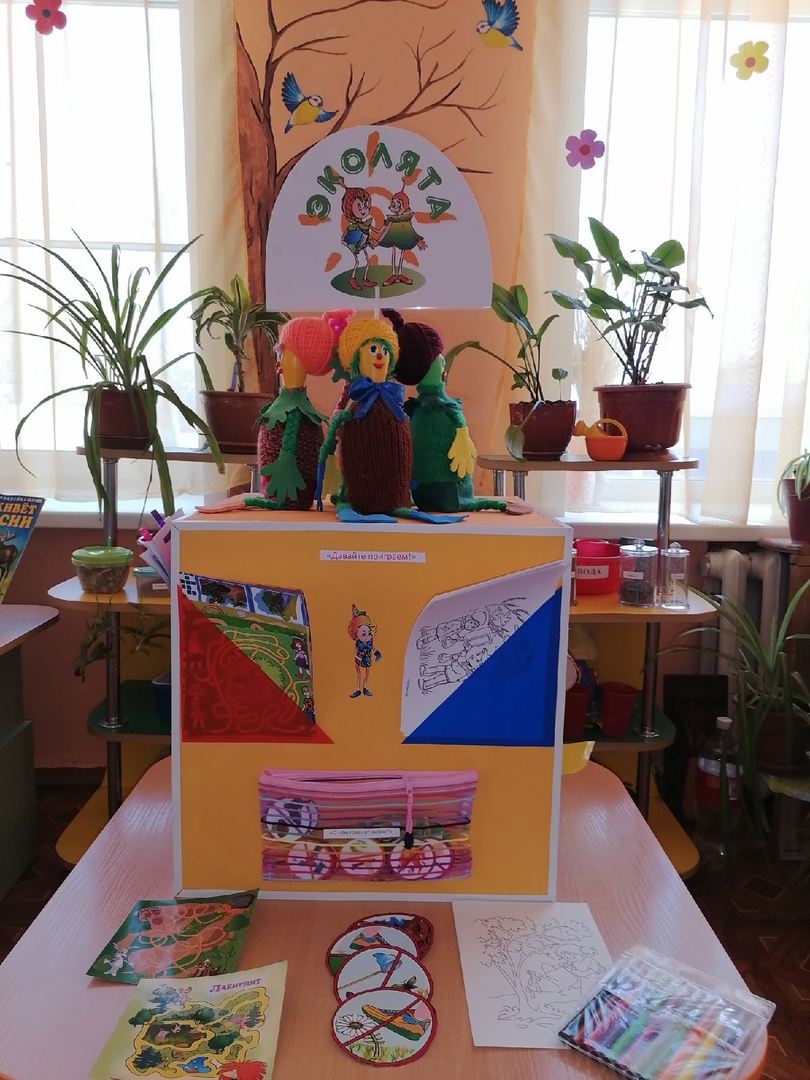 Шалун и его развлечения
«Давайте поиграем!»
Цель: Развивать наблюдательность, зрительную память.
               «Найди отличия»                                                  «Лабиринт»
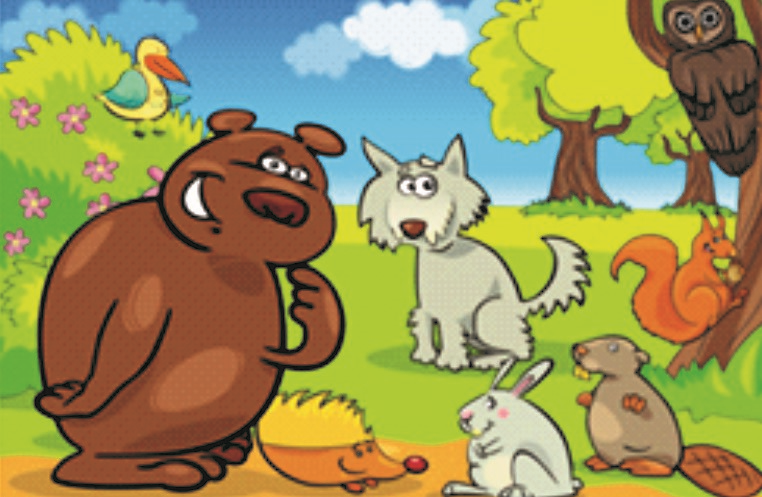 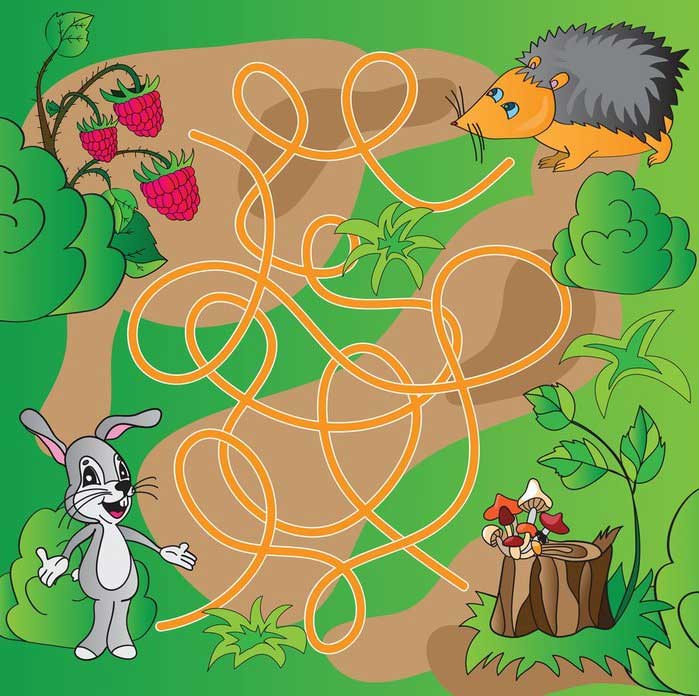 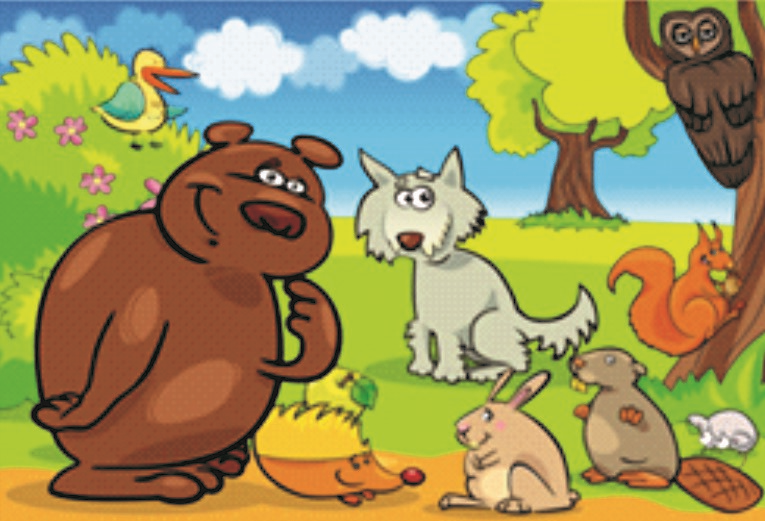 «Раскраски»
Цель: Развивать познавательный интерес к проблеме охраны природы, развивать мелкую моторику.
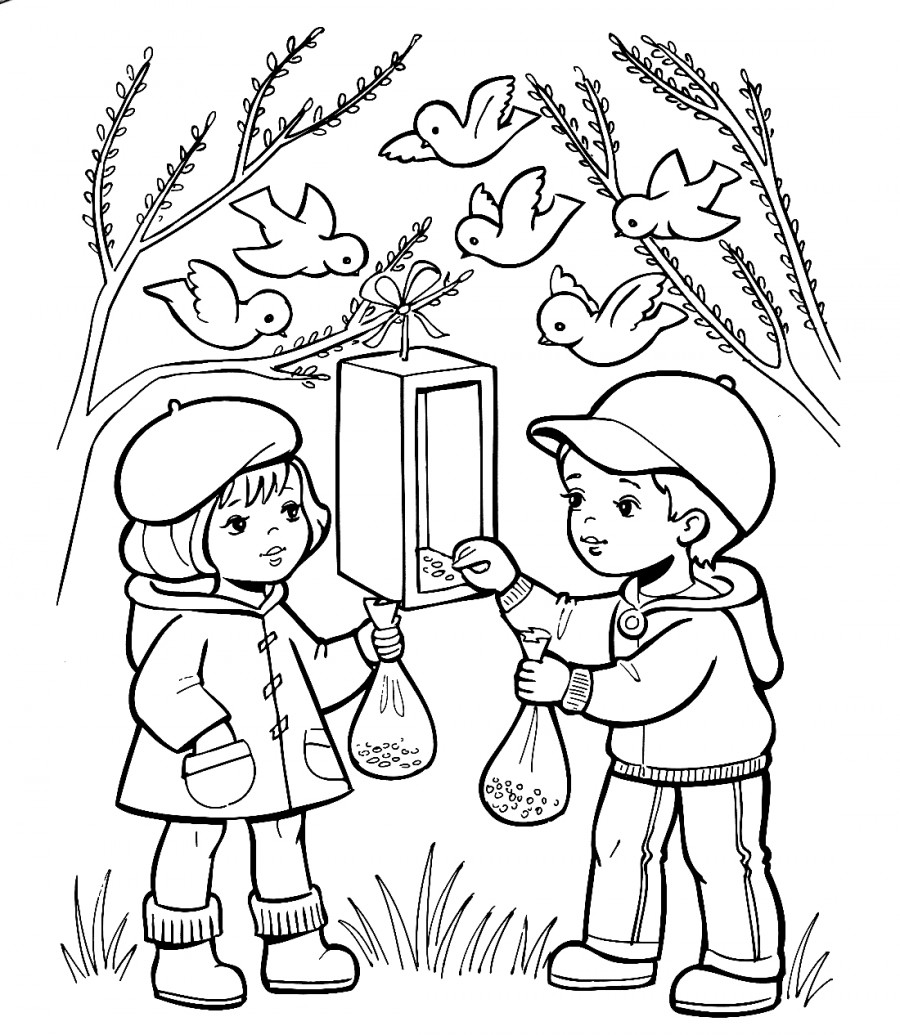 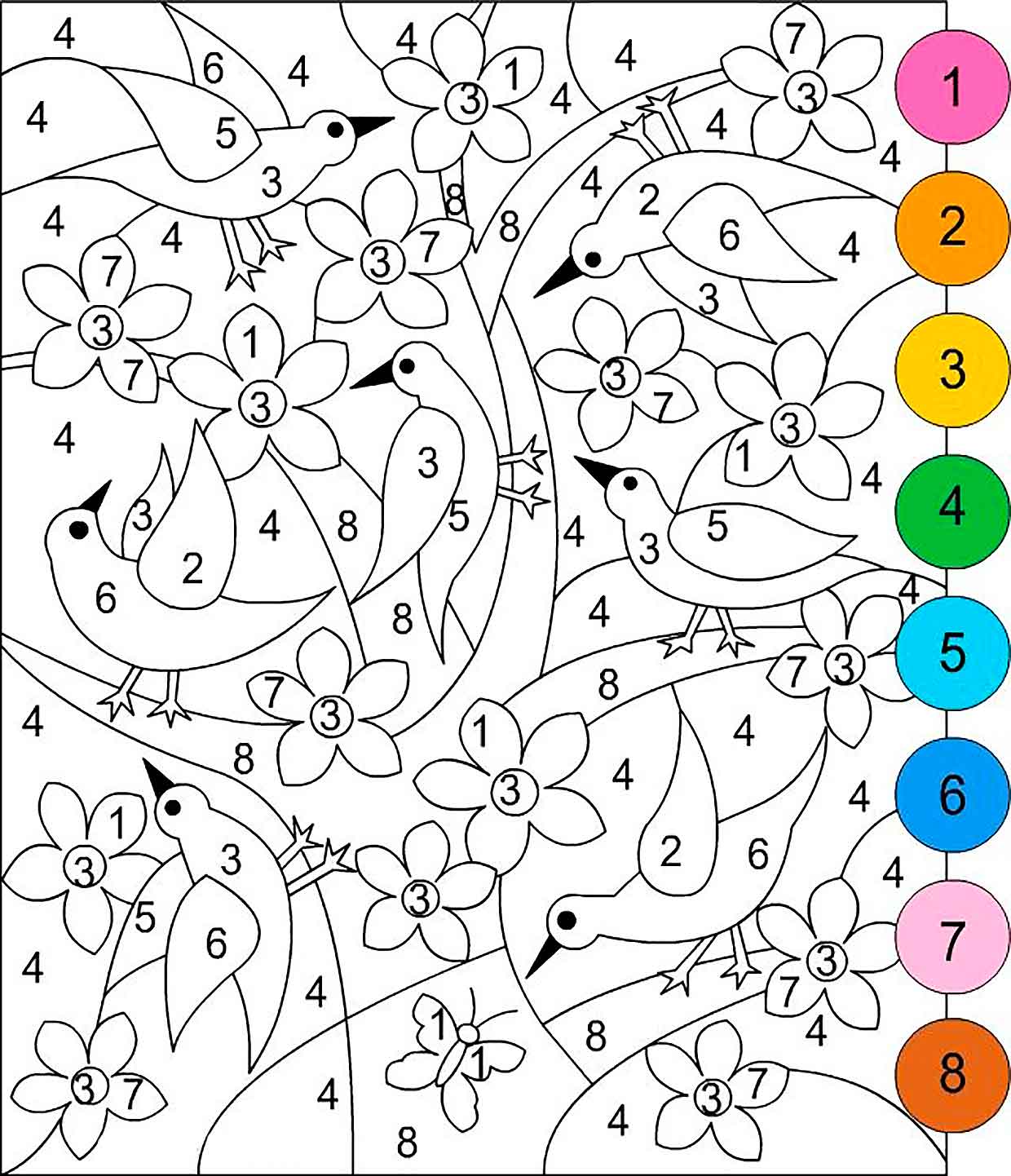 «О чем говорят знаки»
Цель: Закрепить знания детей о правилах поведения в лесу. Формировать у детей ответственное отношение к природе.
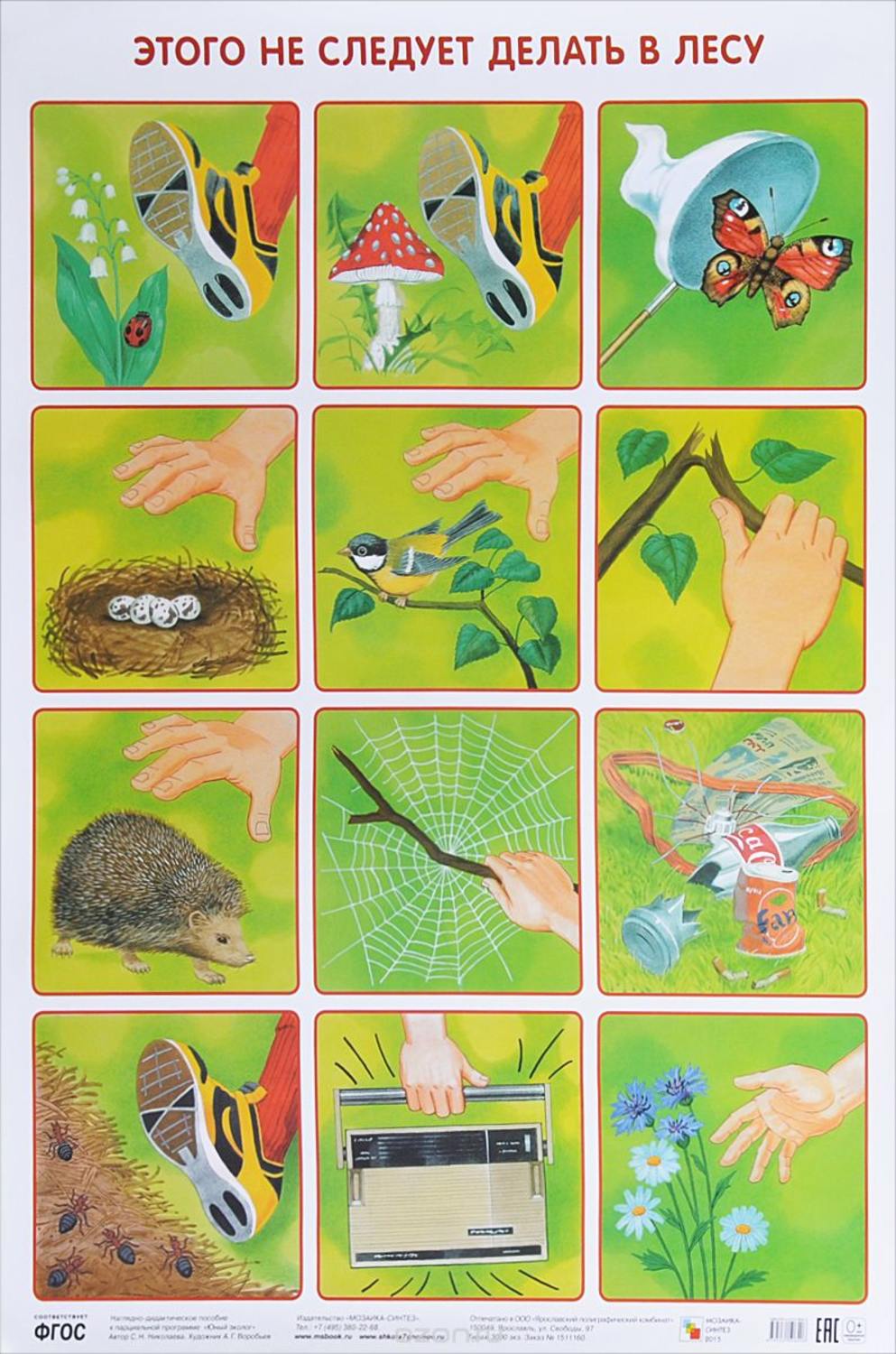 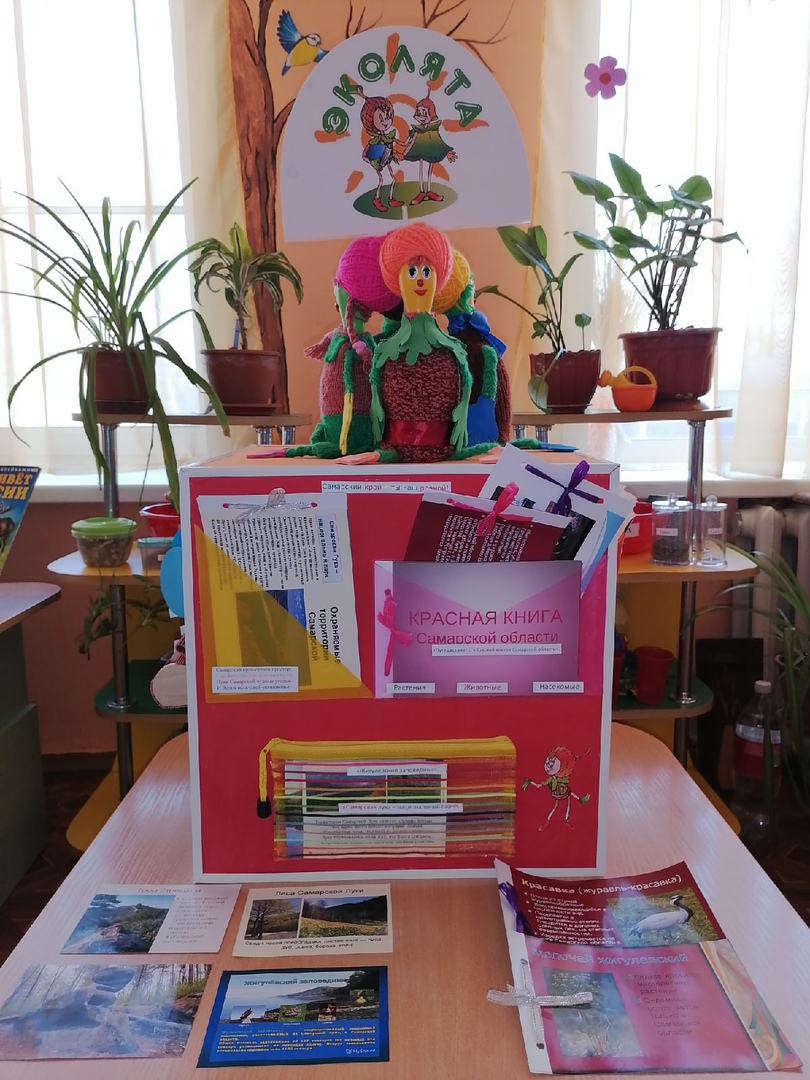 Путешествие с Тихоней по Красной книге 
Самарской области
«Красная книга Самарской области»
Цель: Формировать познавательный интерес к природе родного края. Развивать бережное отношение к диковинам, занесенных в Красную книгу.
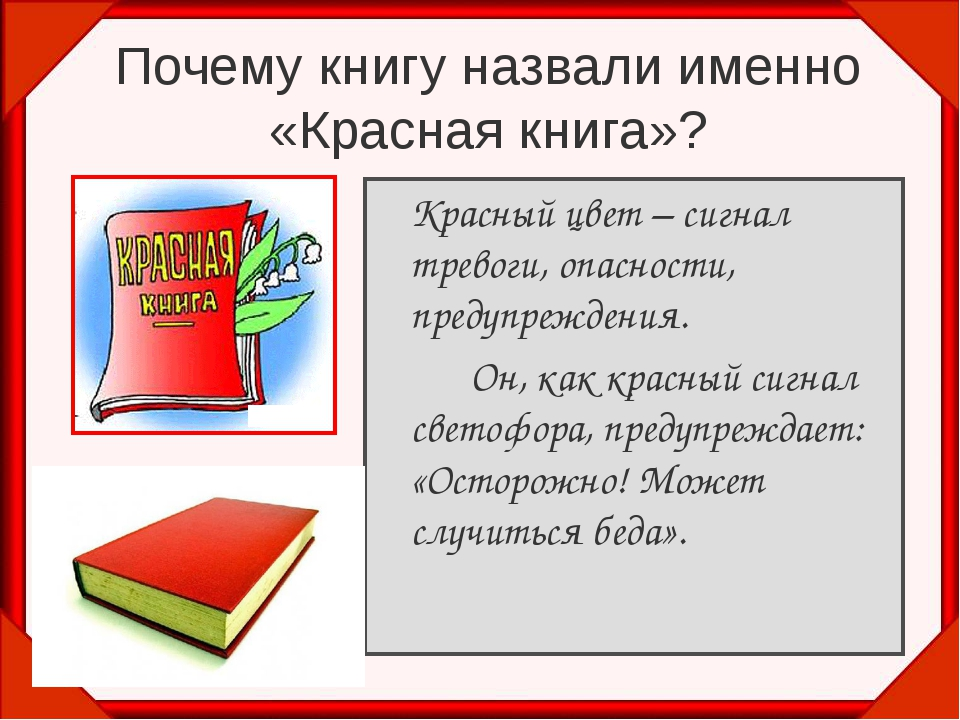 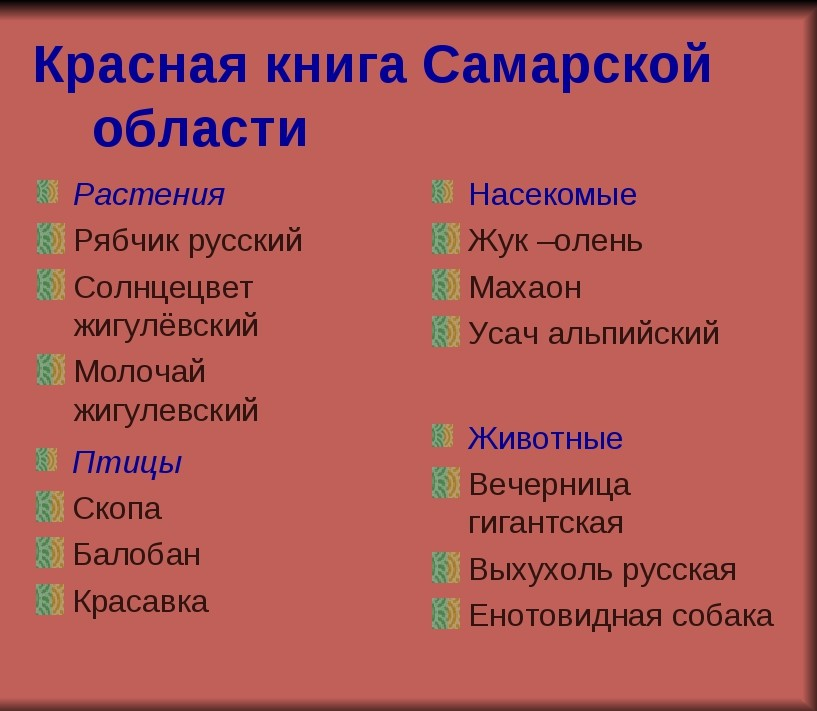 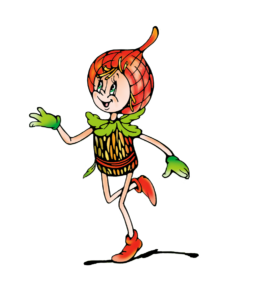 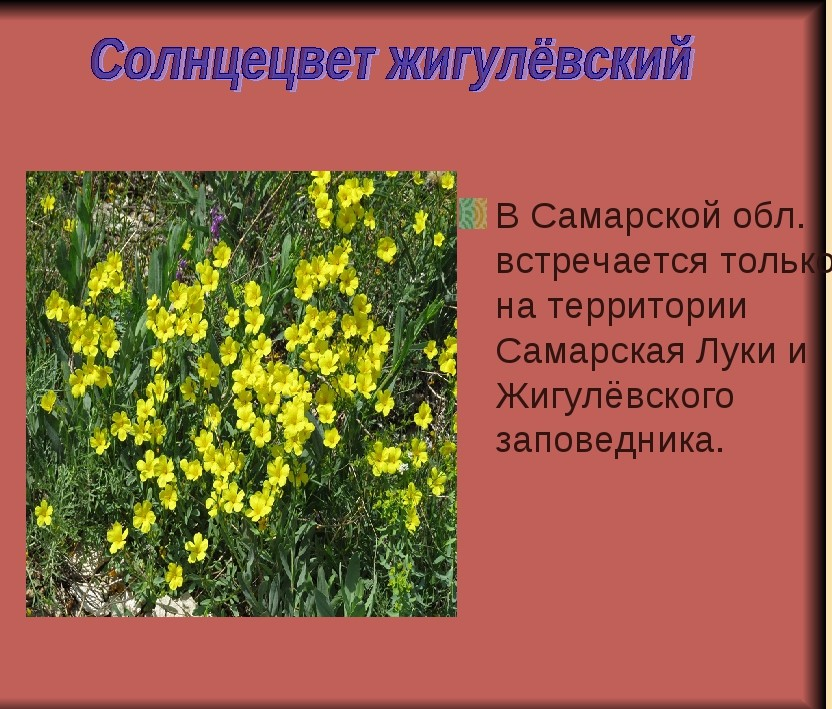 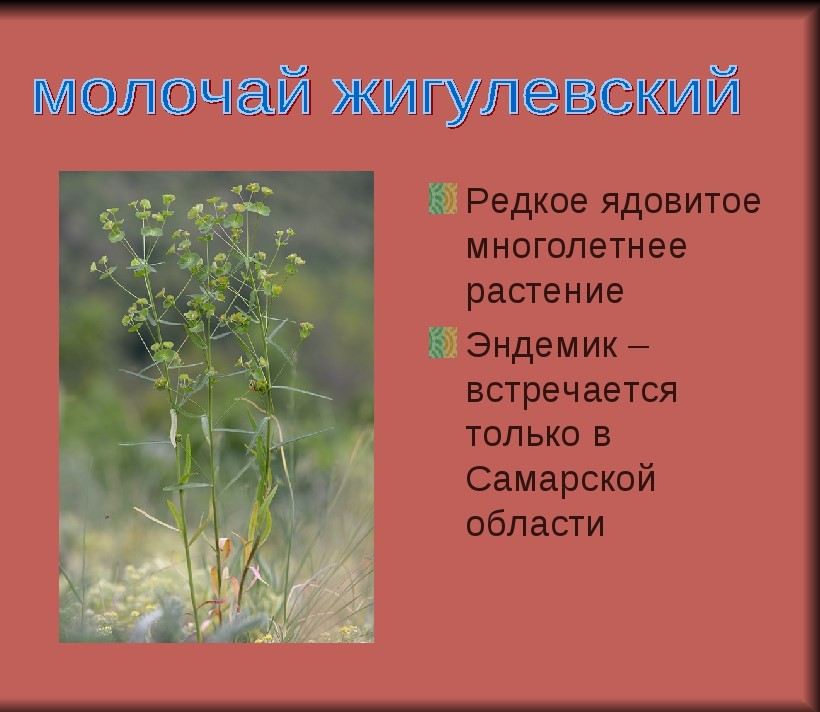 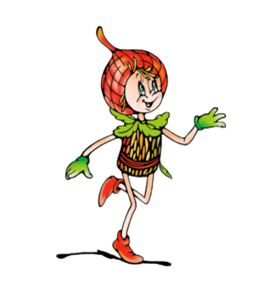 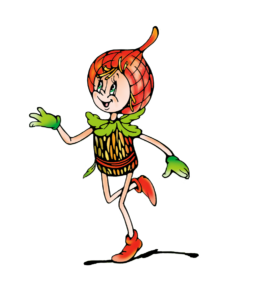 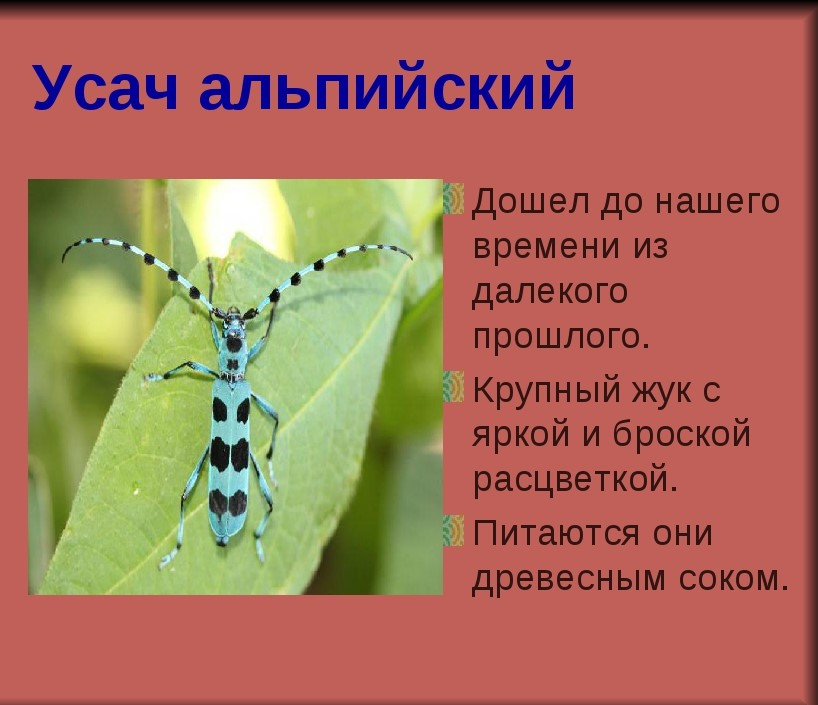 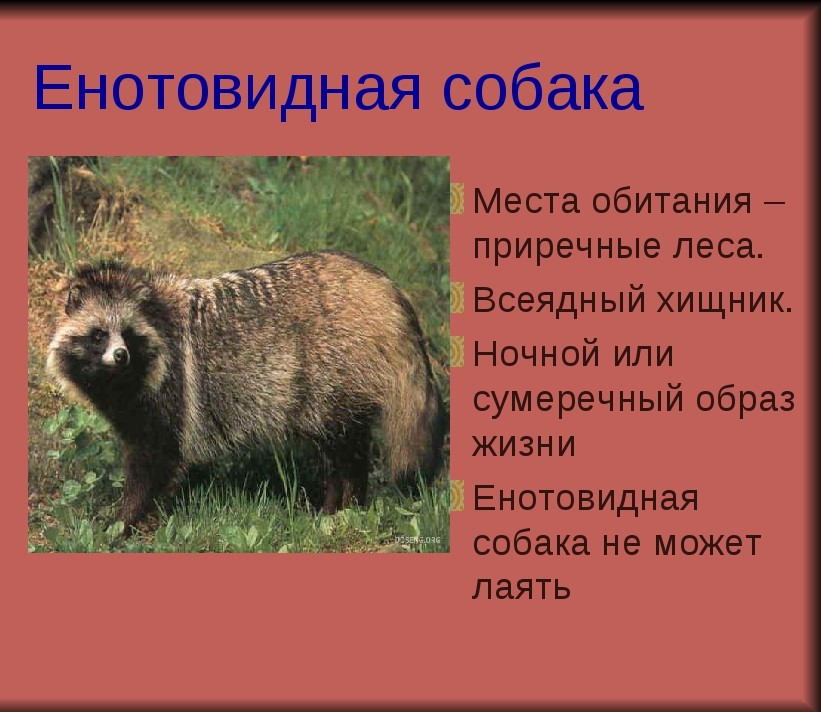 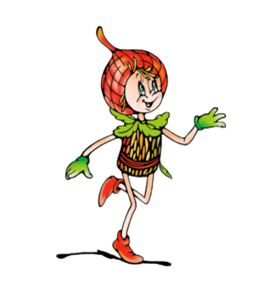 «Самарская Лука»- национальный парк
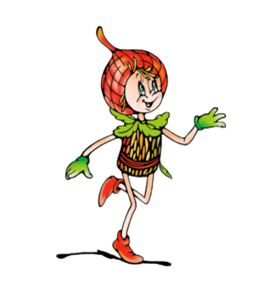 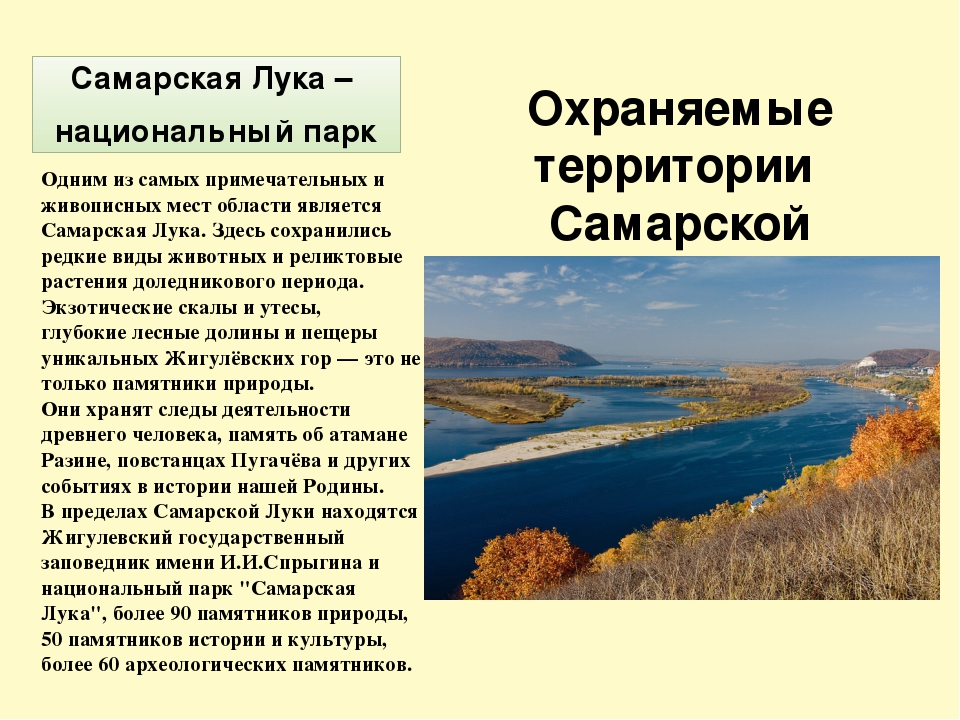 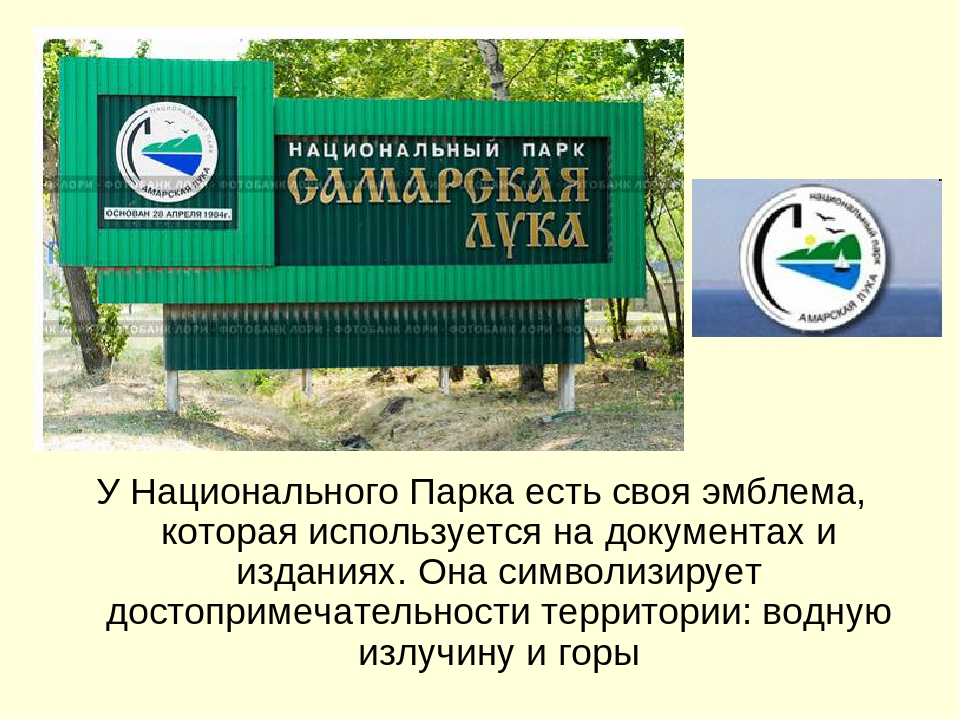 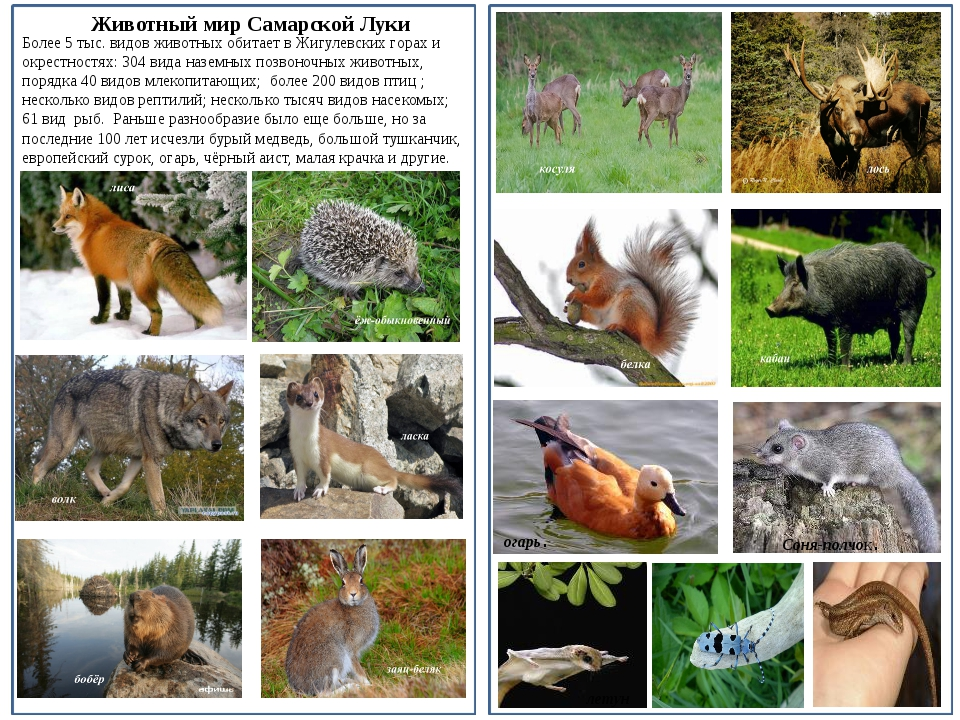 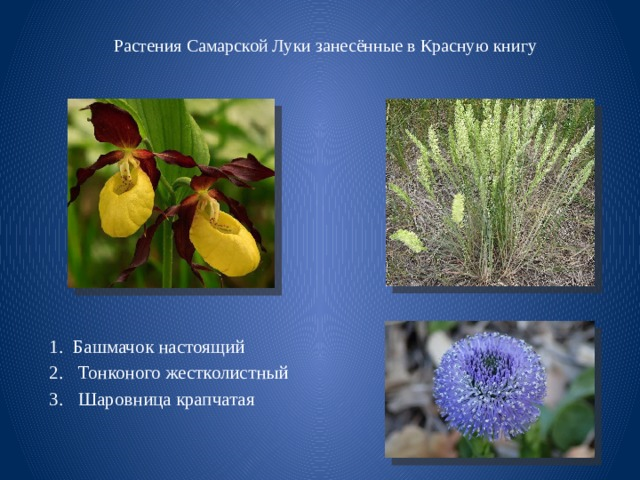 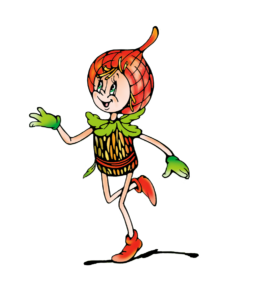 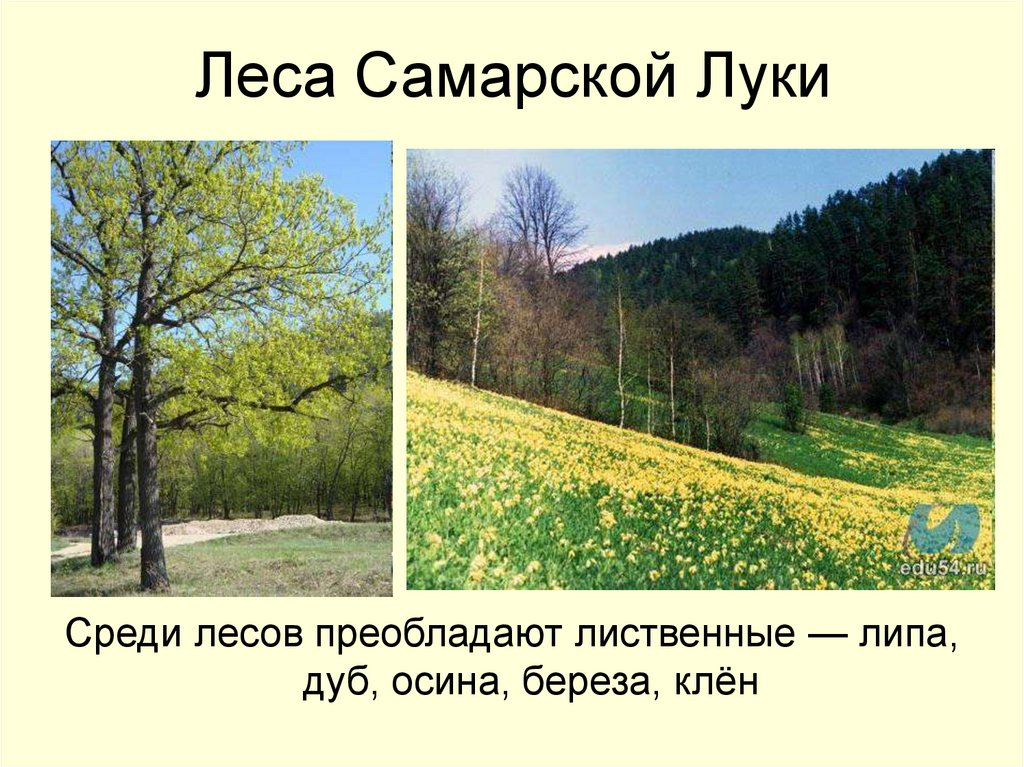 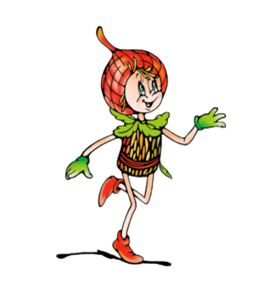 «Жигулевский заповедник»
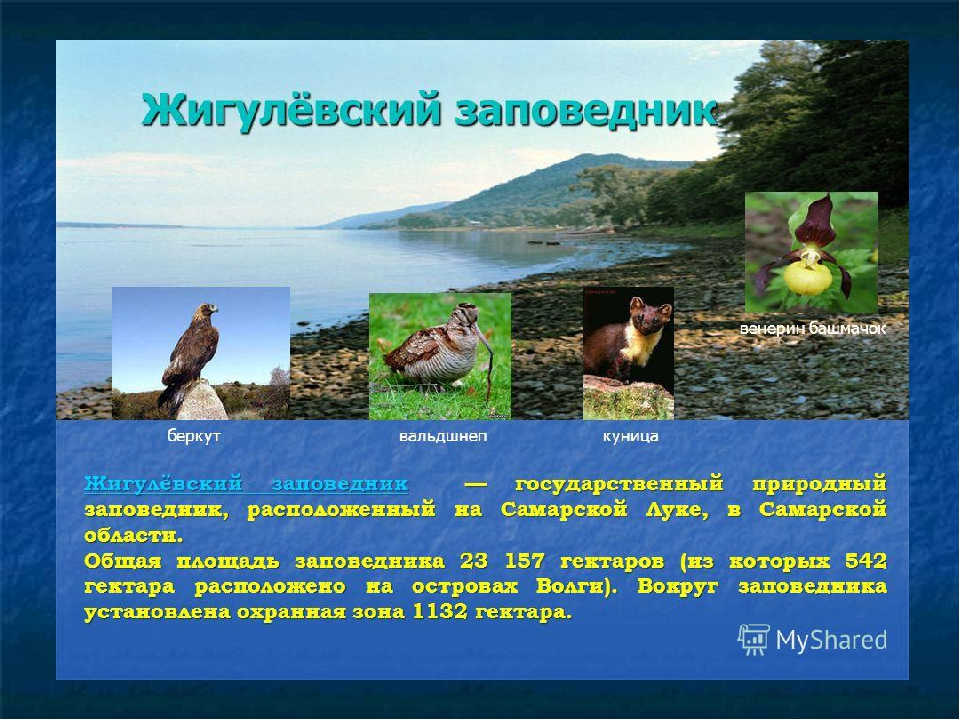 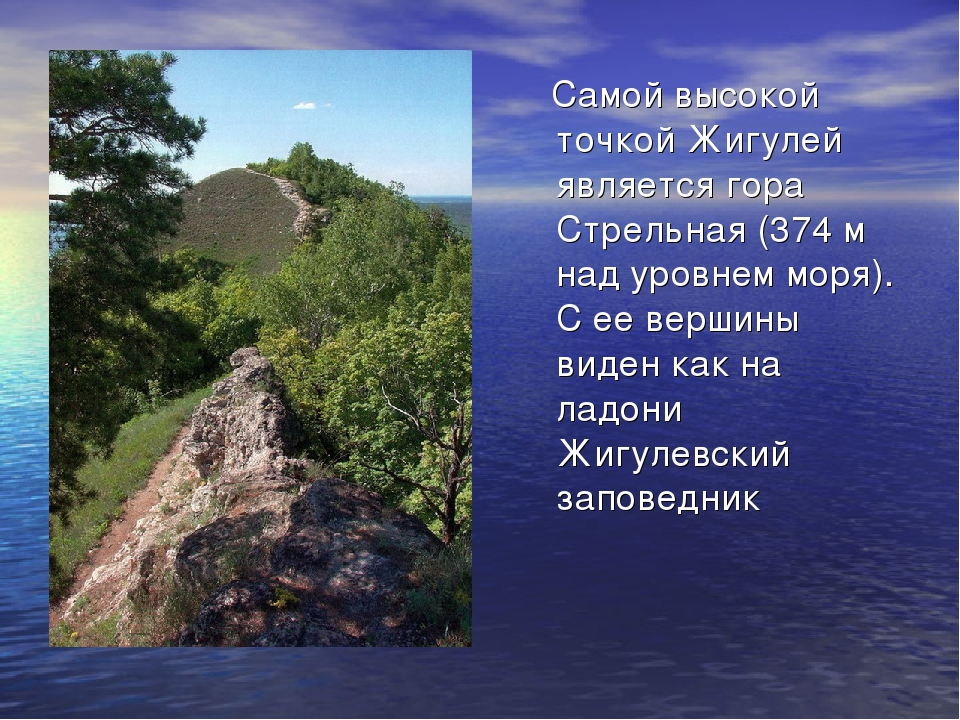 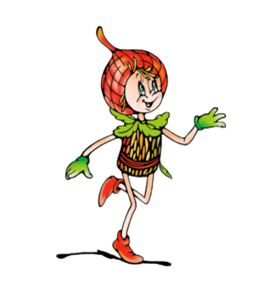 Береги свою планету -
Ведь другой, похожей, нету!
Это важное познание,
Спасибо всем Вам за внимание!
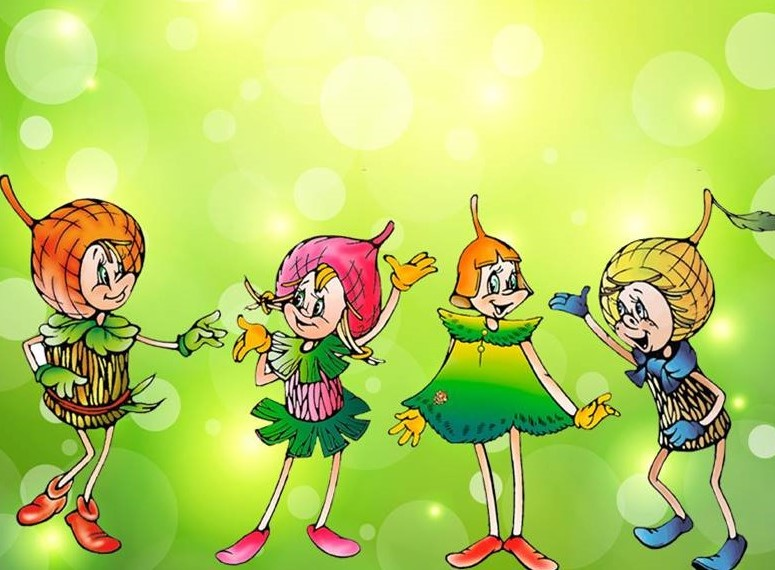